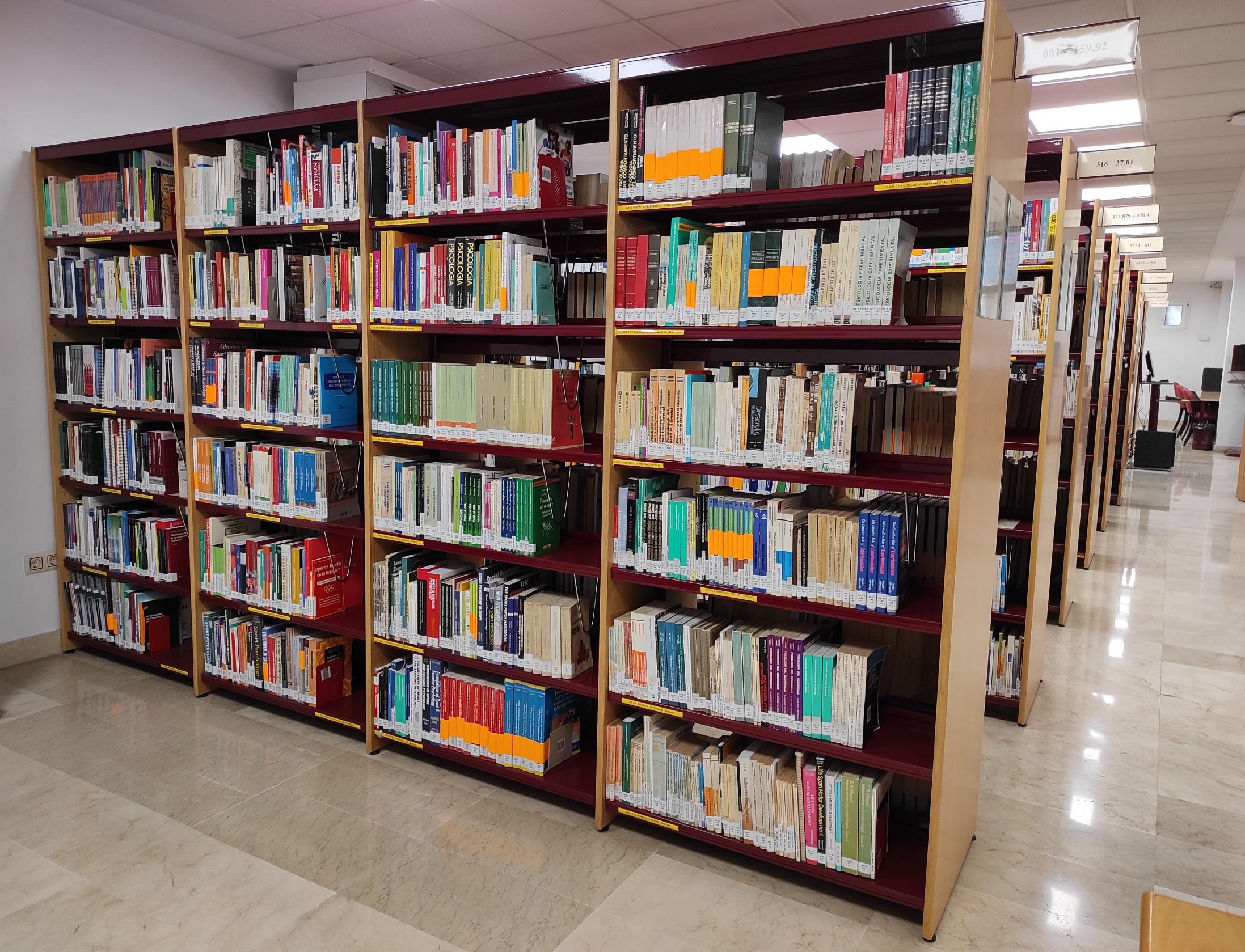 Añadiendo        valor a la 
Bibliografía Recomendada
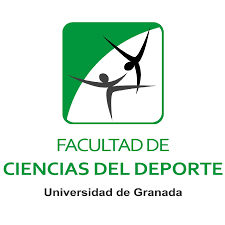 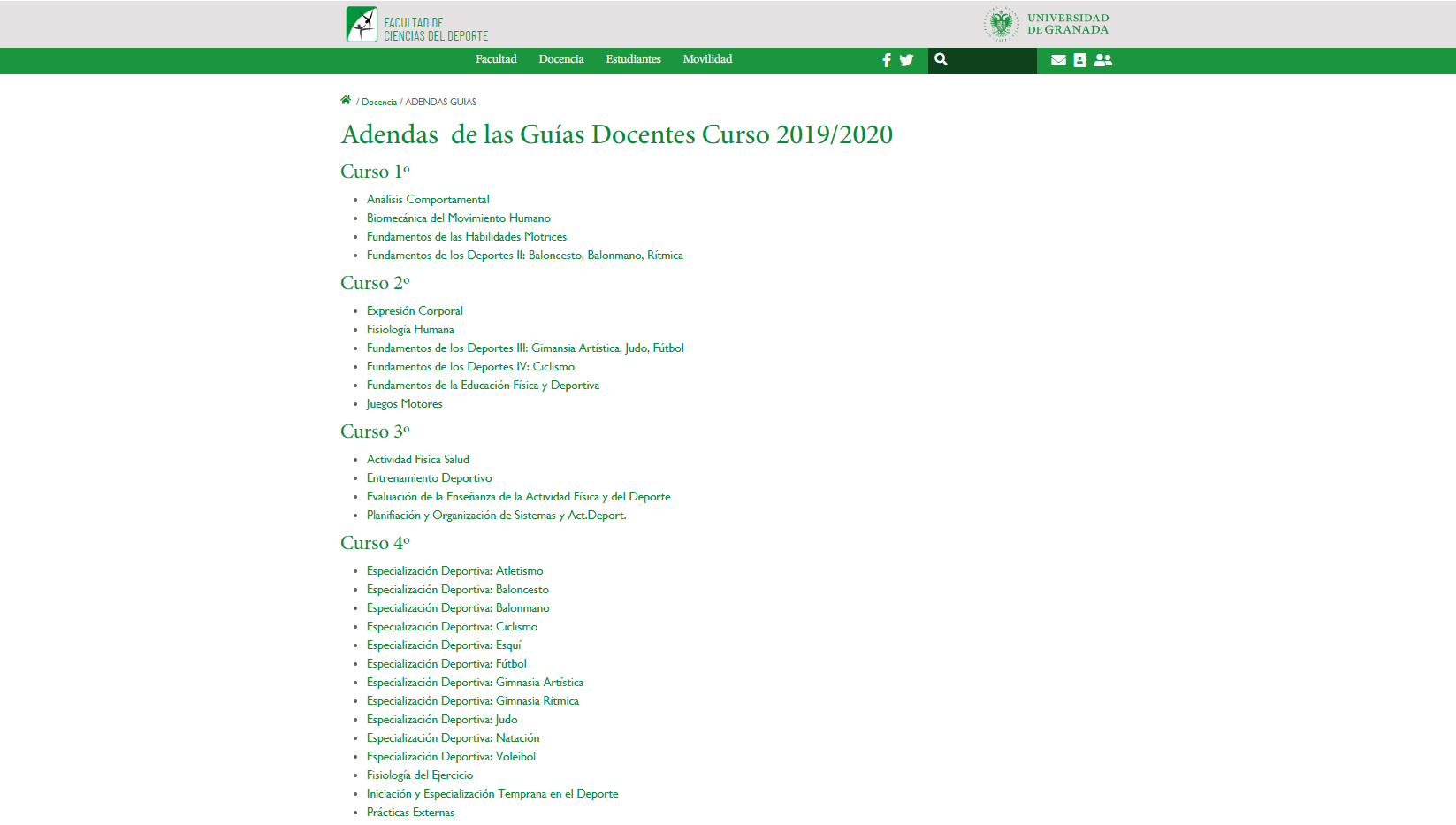 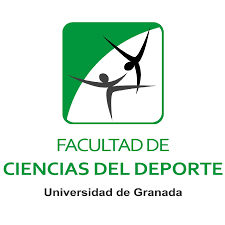 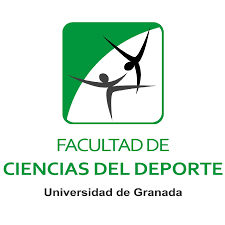 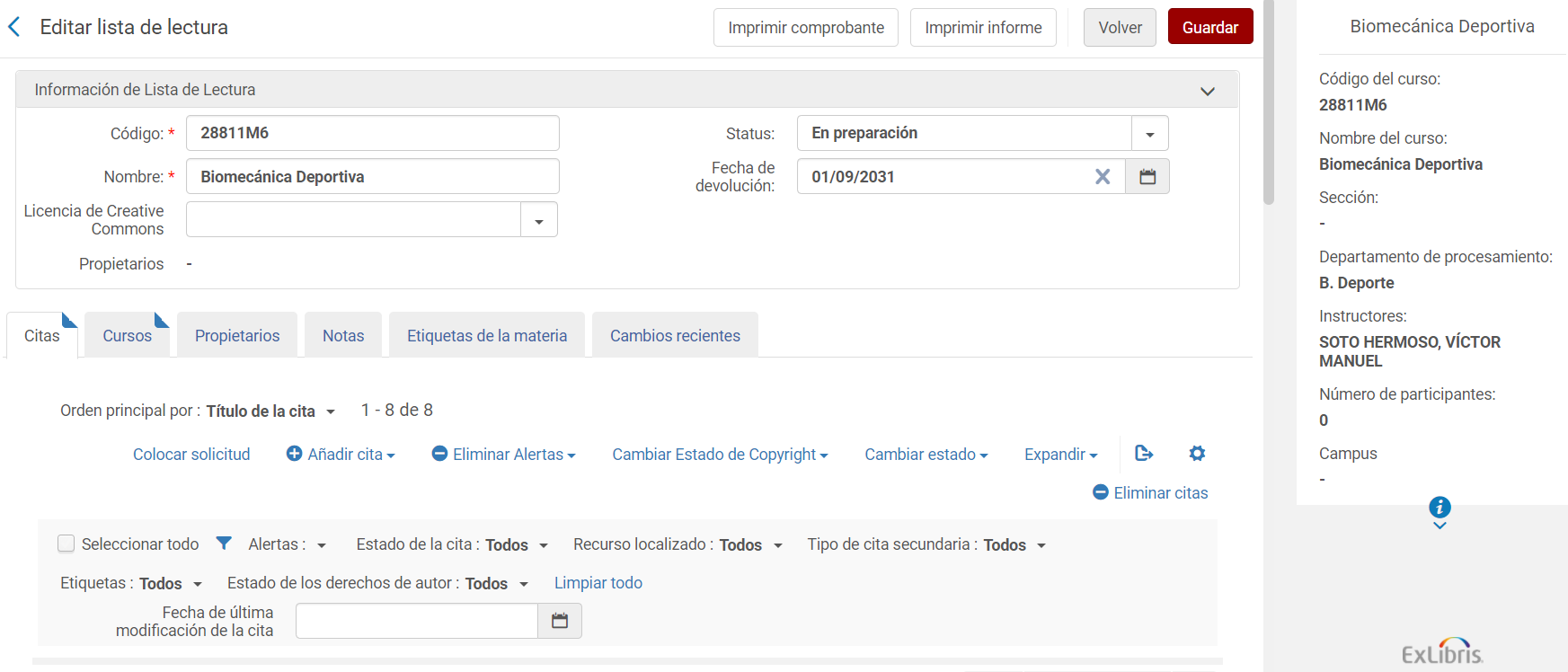 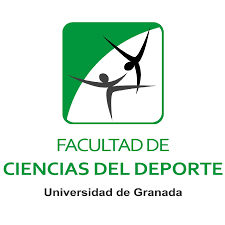 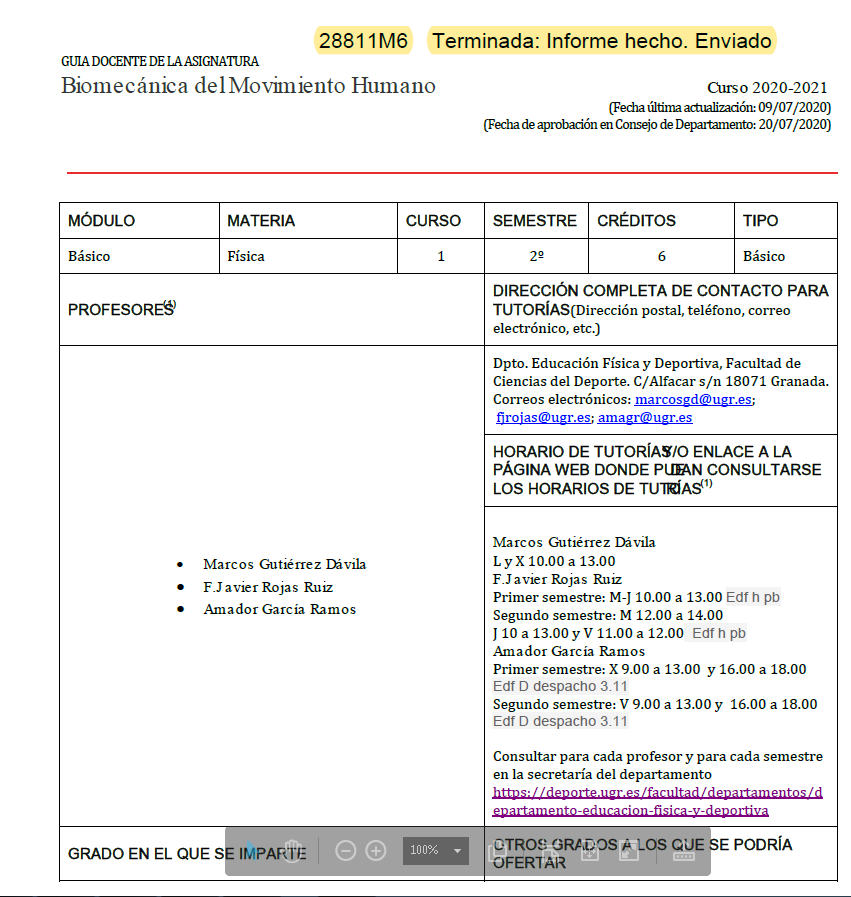 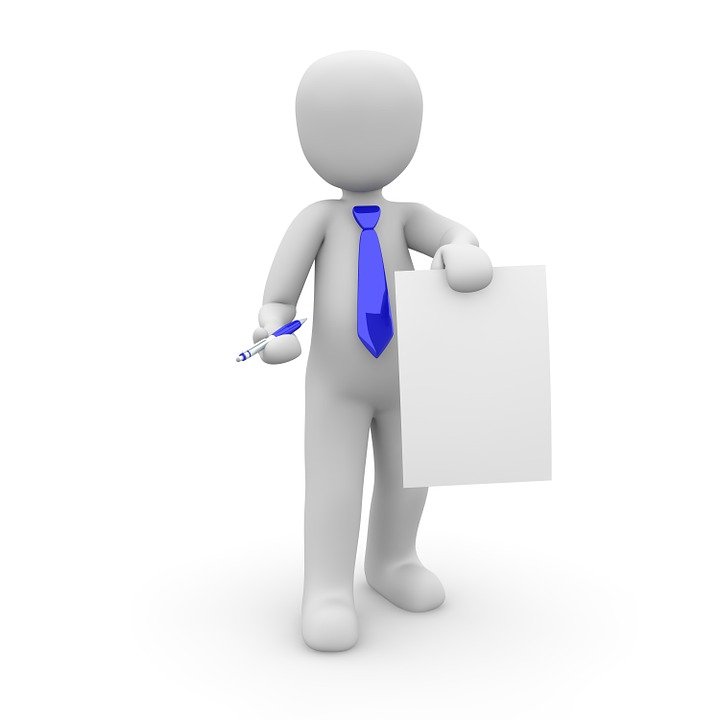 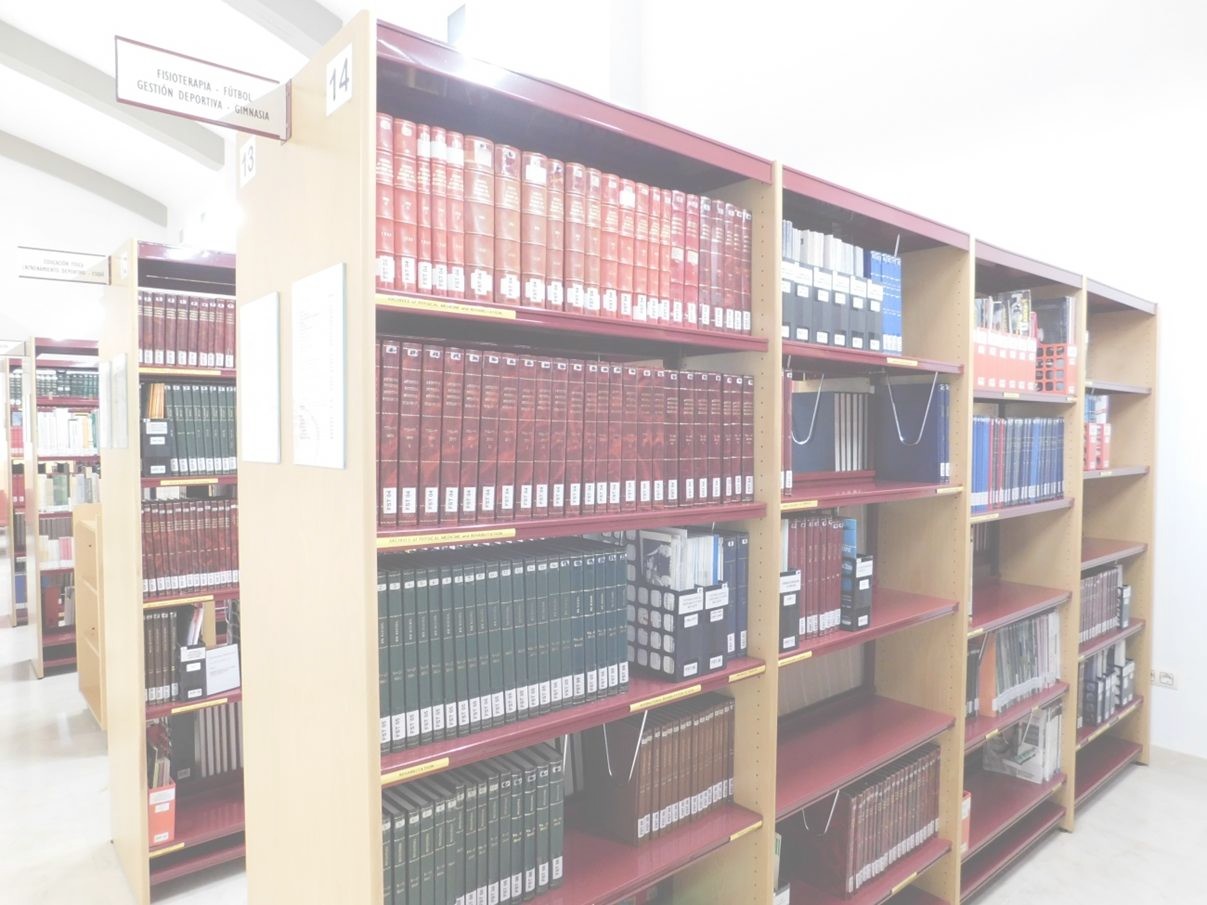 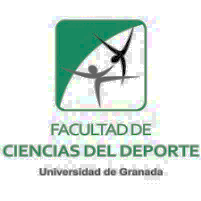 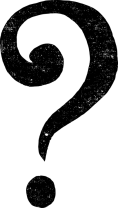 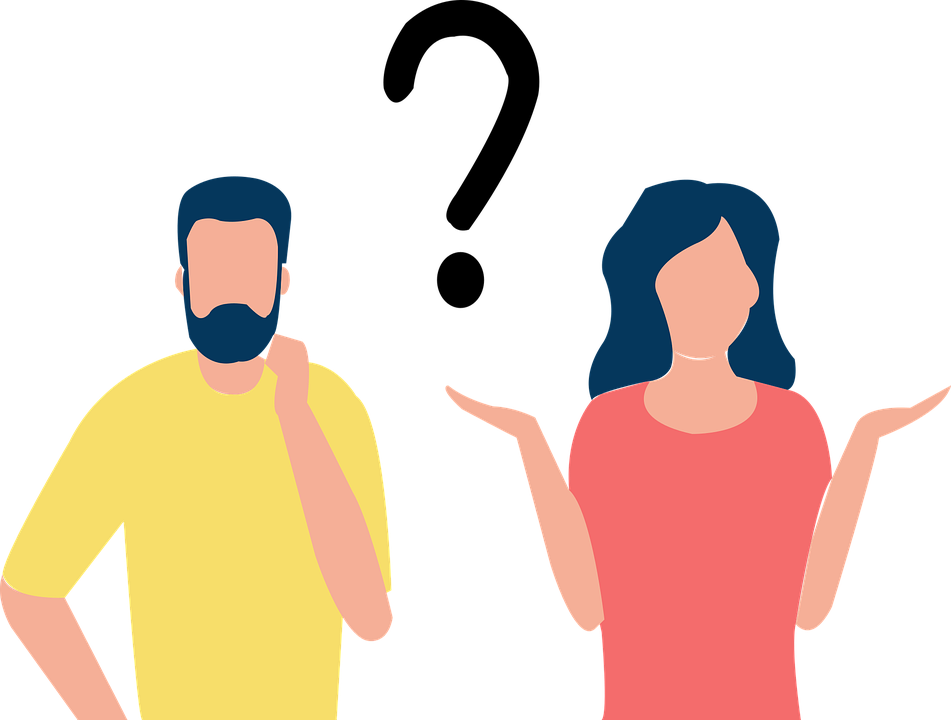 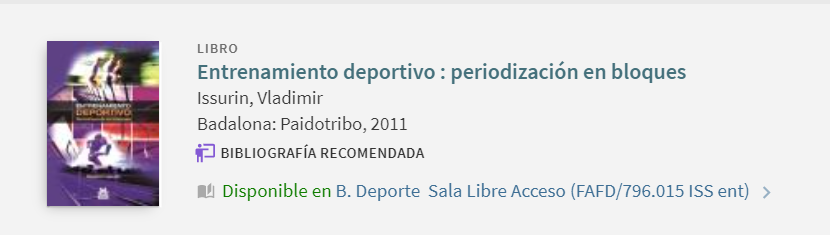 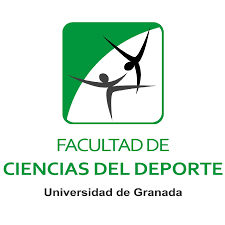 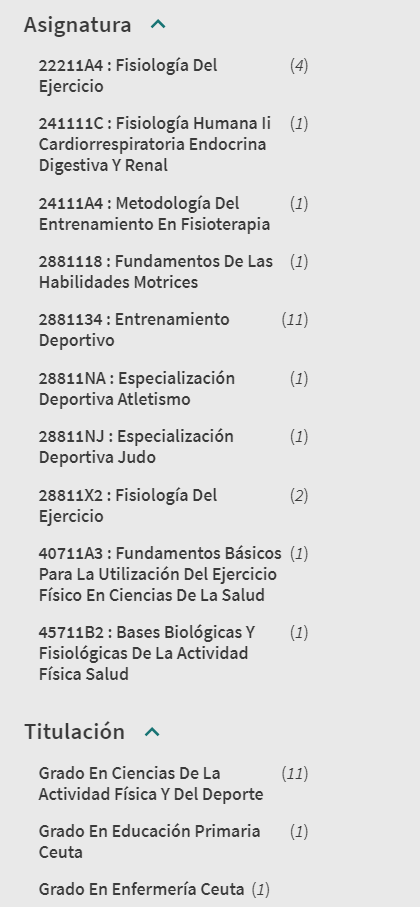 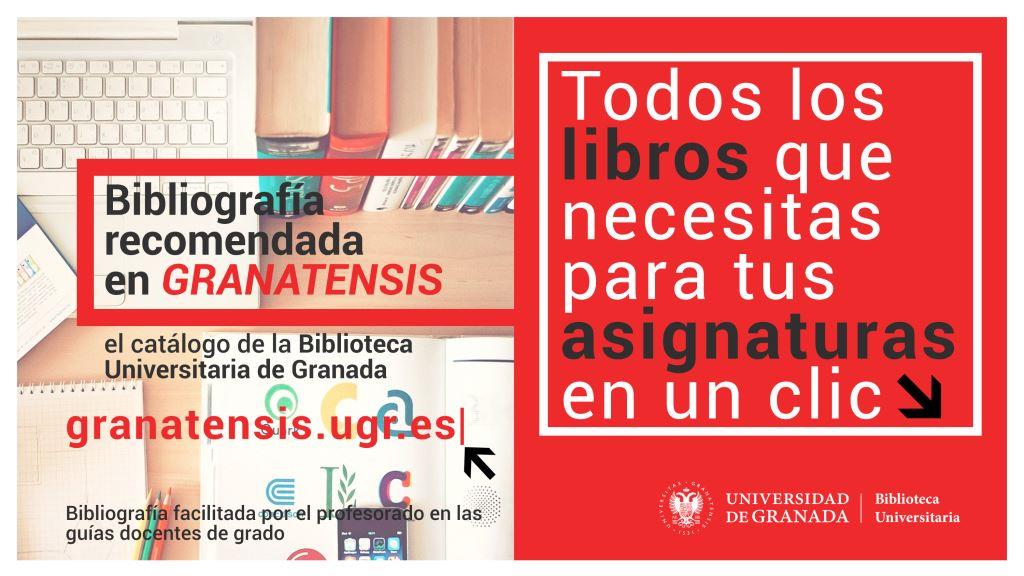 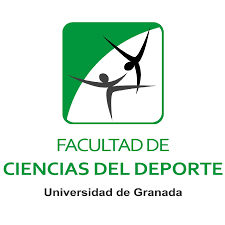 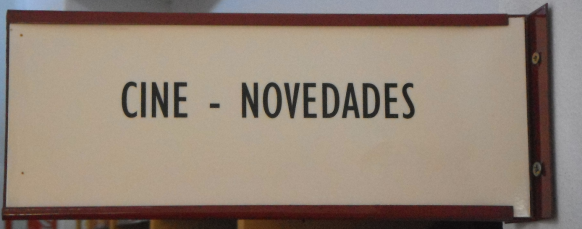 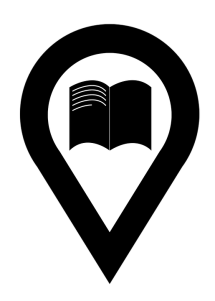 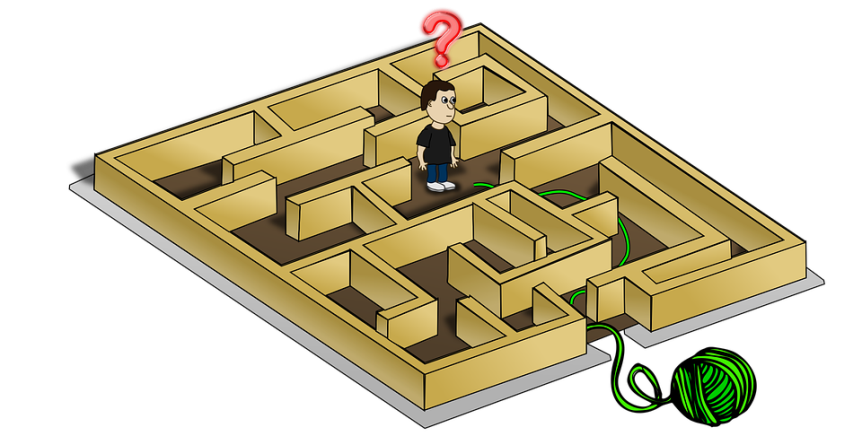 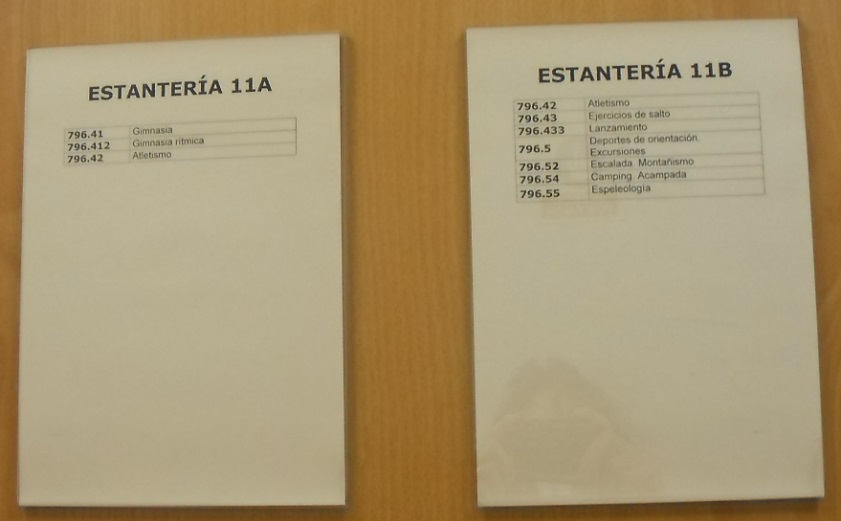 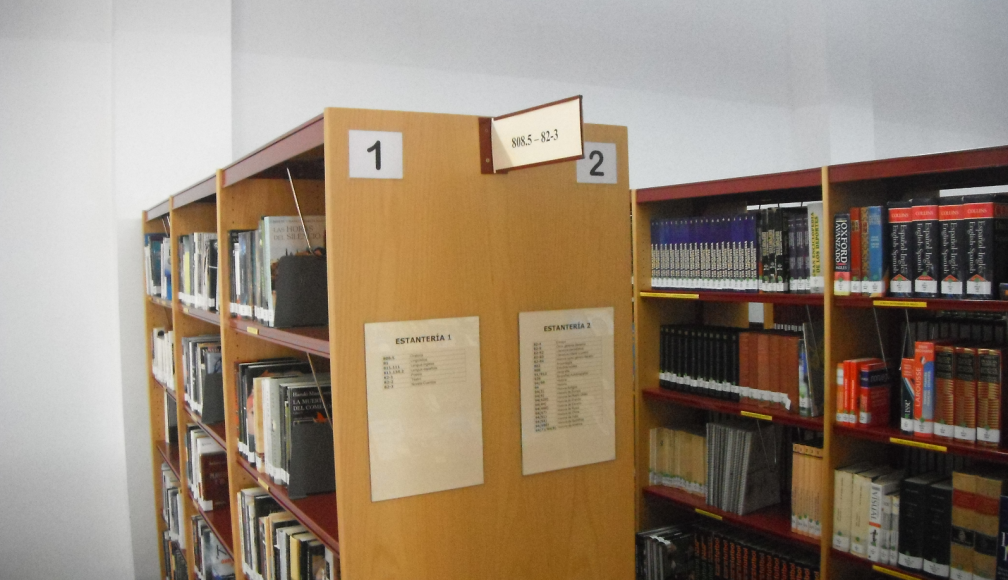 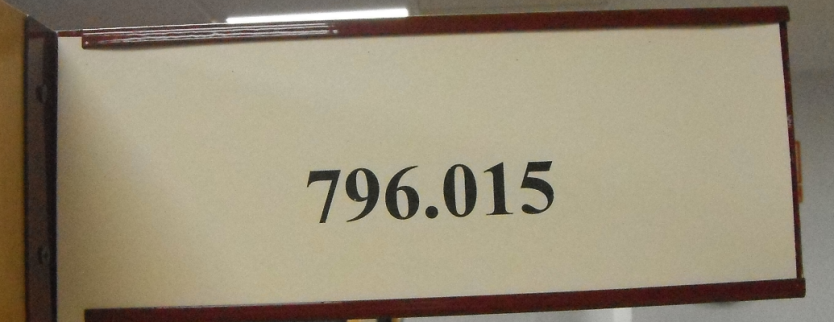 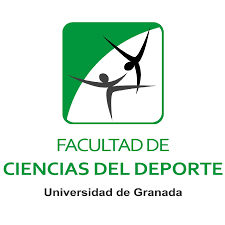 NUESTRA  SOLUCIÓN
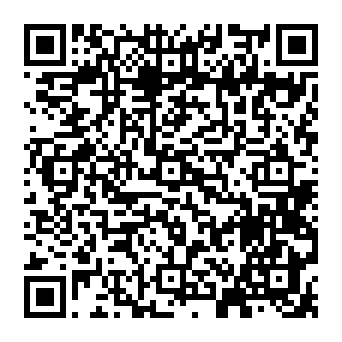 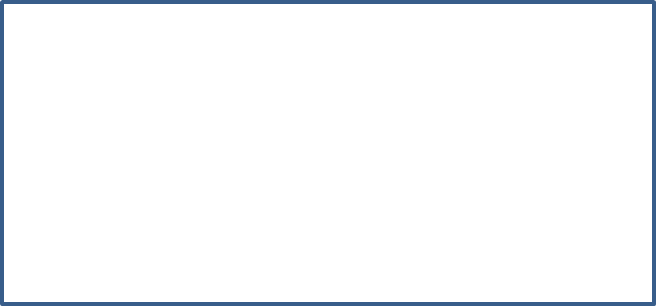 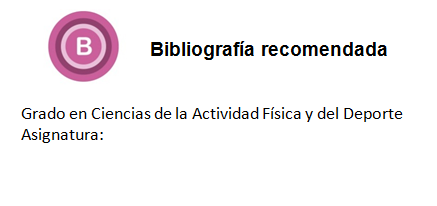 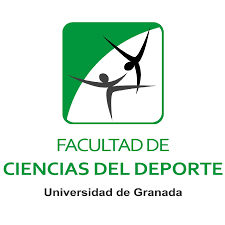 NUESTRA BUENA PRÁCTICA
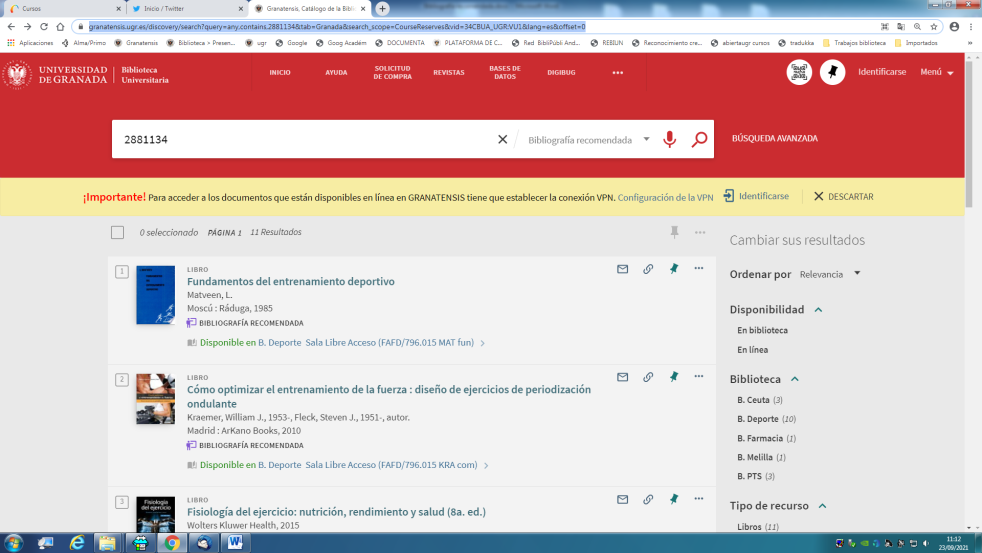 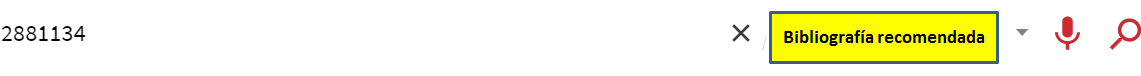 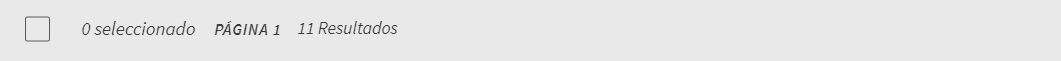 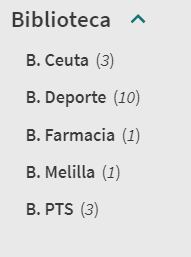 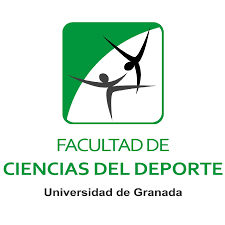 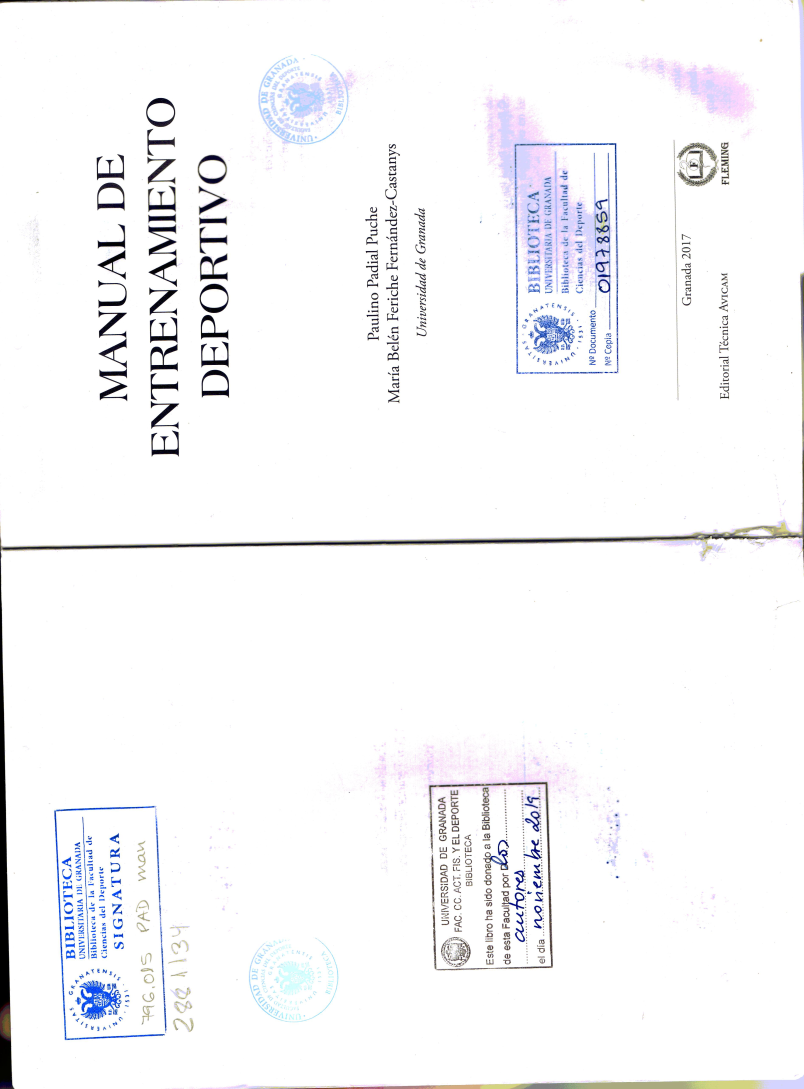 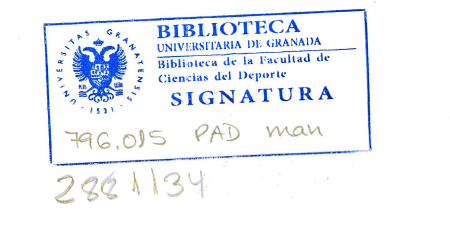 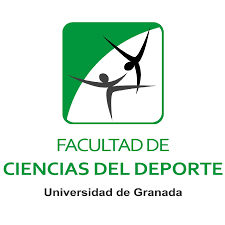 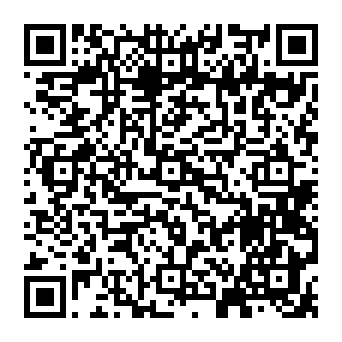 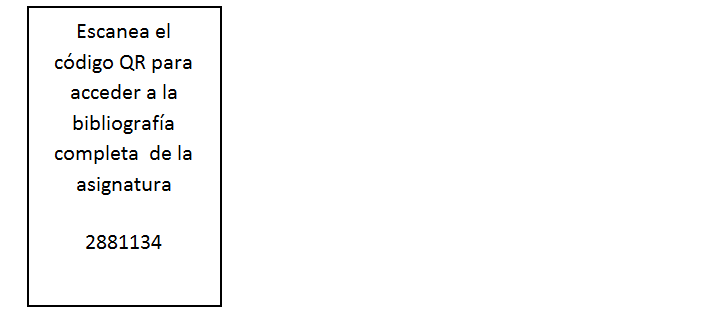 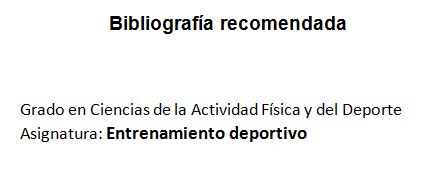 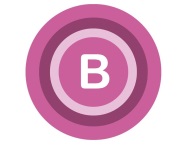 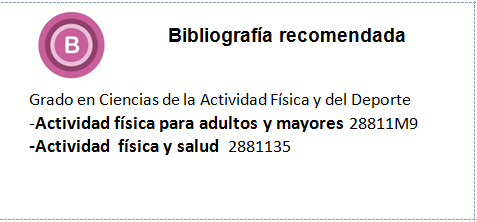 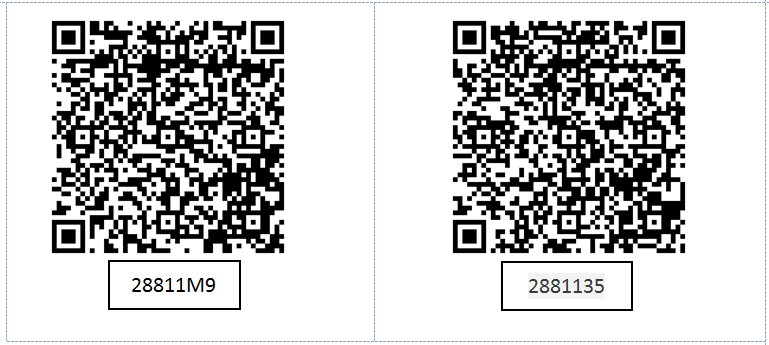 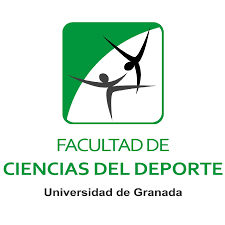 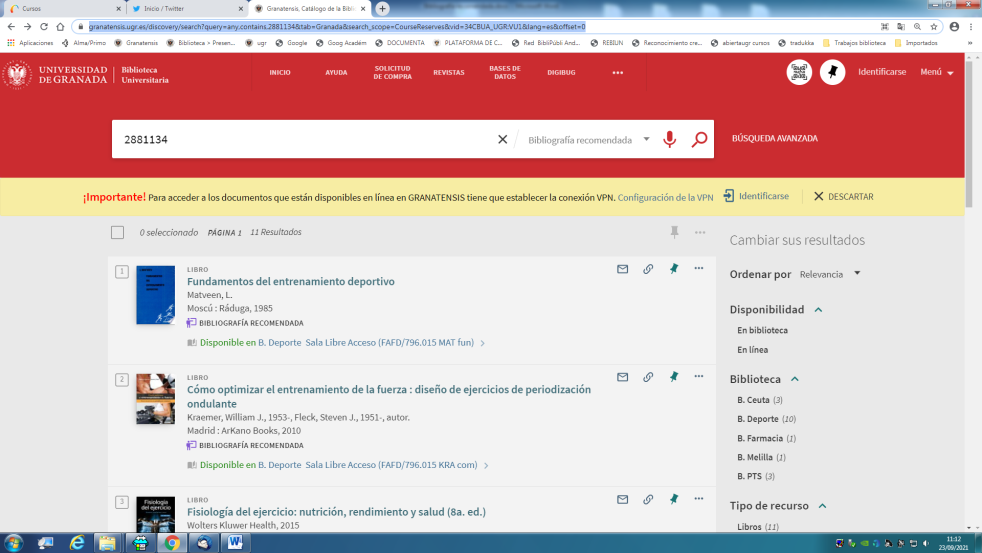 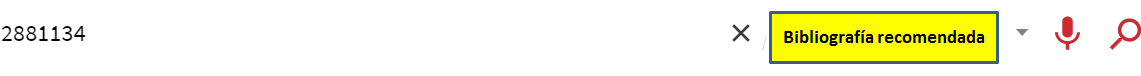 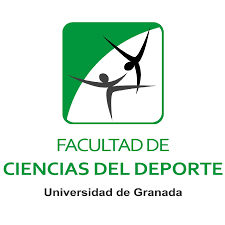 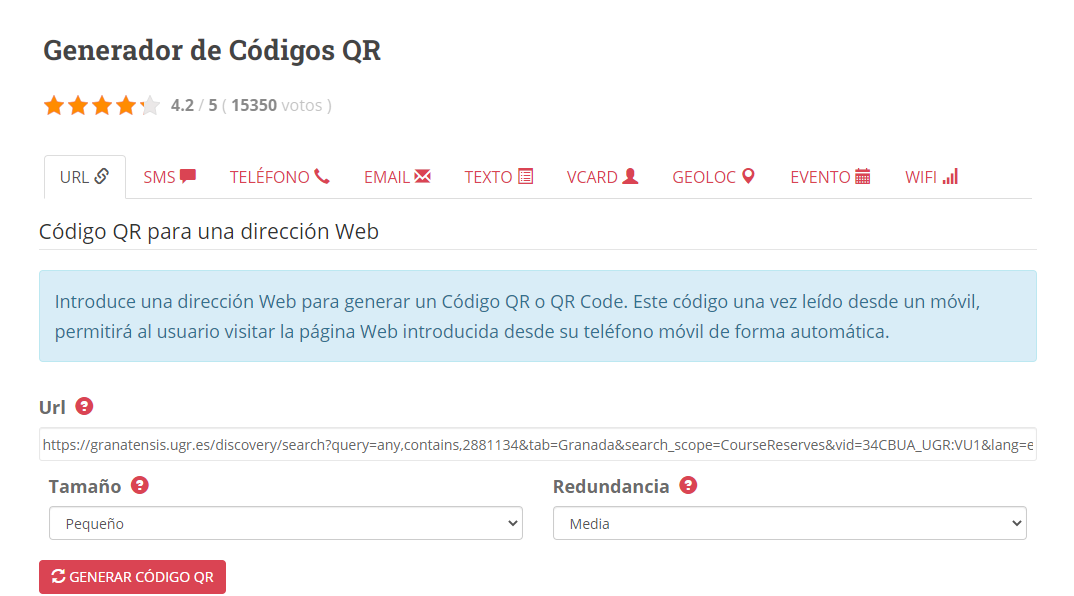 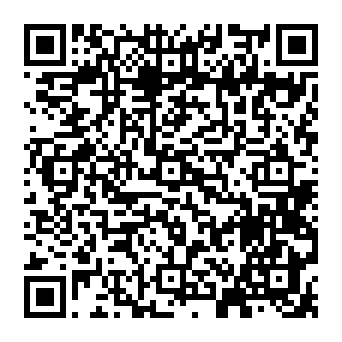 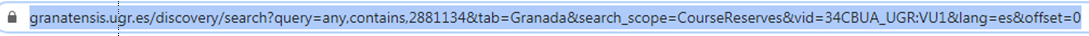 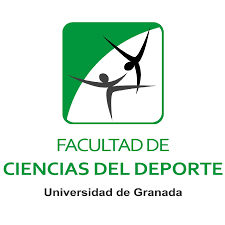 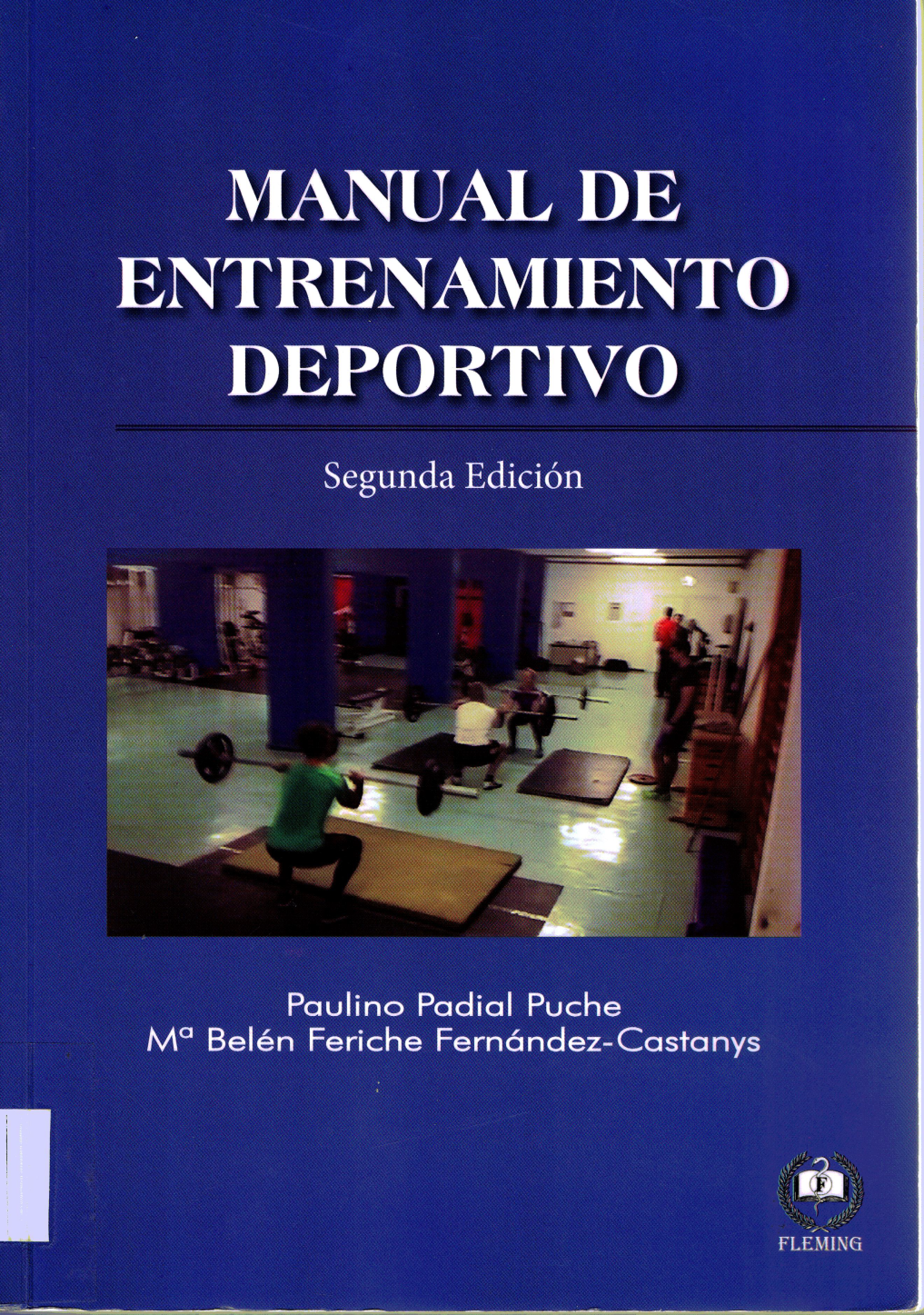 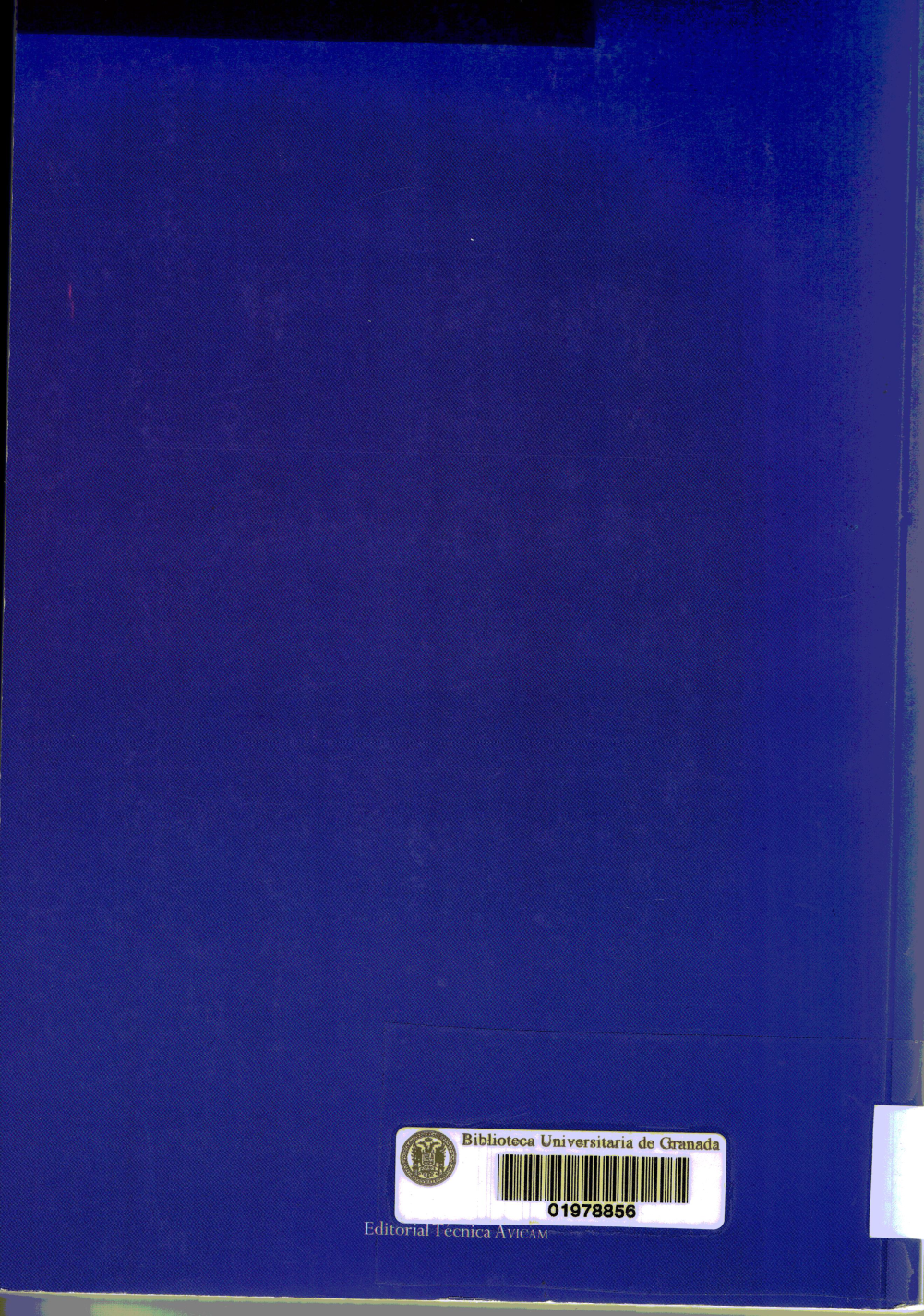 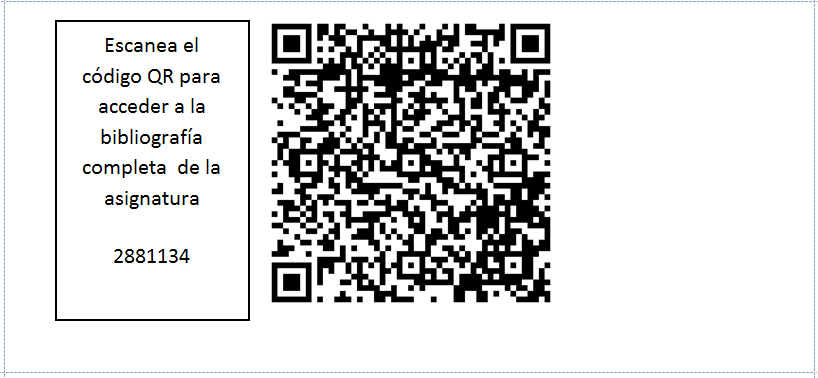 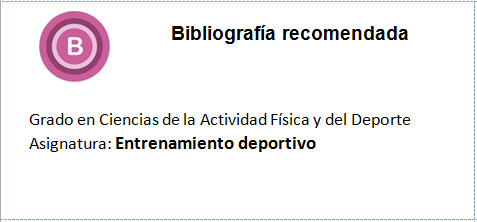 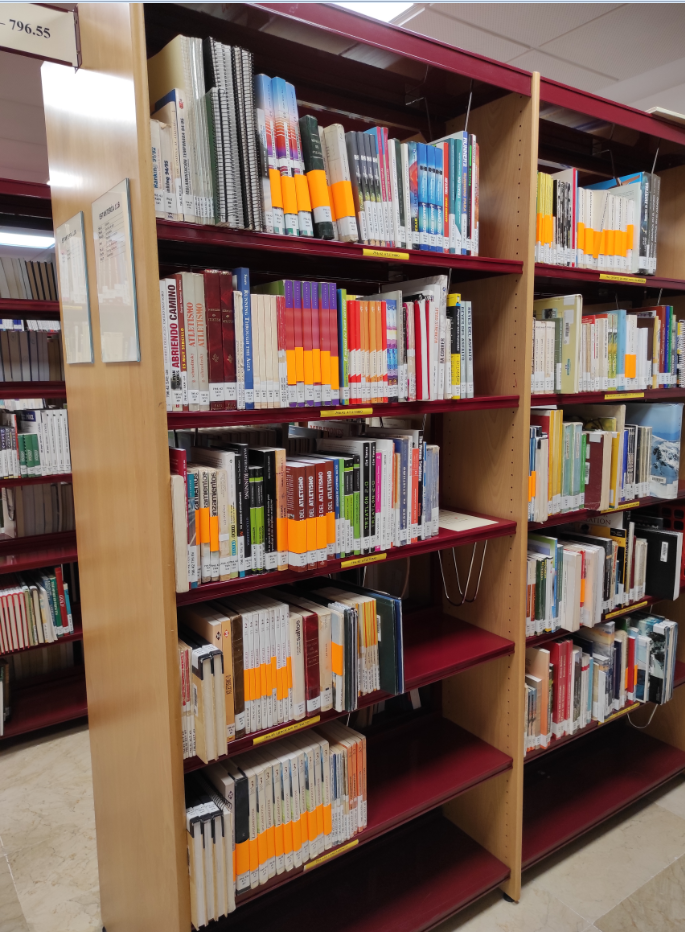 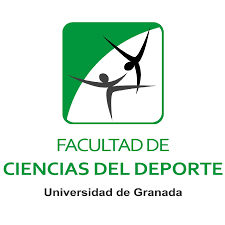 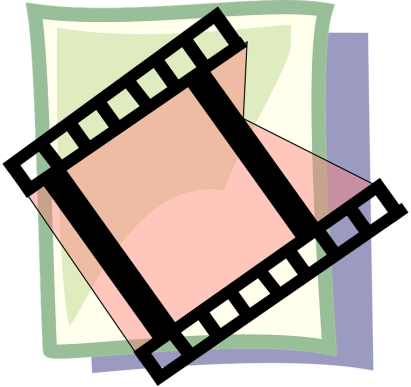 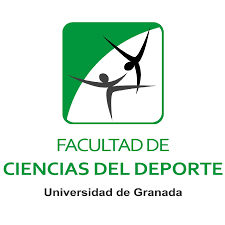 Muchas gracias por vuestra atención
Sagrario
Amadora
Marian
Paco
Ana
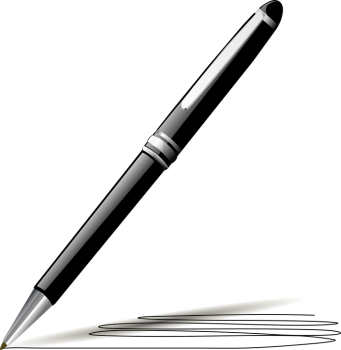